Planning A Conflict Essay
To Kill A MockingbirdHarper Lee
N5 Critical Essay
Types of Q
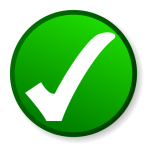 Character 

Theme 

Key incident

Conflict

Setting

Mood/atmosphere
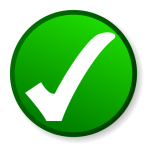 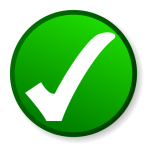 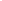 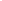 Conflict Qs
Choose a novel or short story in which there is a character involved in some form of conflict. 
By referring to appropriate techniques, show how the character comes to be involved in this conflict and how the conflict develops throughout the text.
Conflict?
Who is involved in conflict in the novel?

What are they arguing about?

What do they disagree on?
Conflict
The conflict we will focus on in our TKAM essays will be Atticus’ conflicting views with his community.

This will allow us to use a lot of the key quotations we have used for other essays, like theme!
Planning Our Essay
In a conflict essay, we need to:
Demonstrate the opposing opinions
Show the conflict building
Demonstrate the climax of the conflict
Show the consequences of this

What parts of TKAM do we need to focus on? What quotations should we use?
Planning Our Essay
In this essay, we need to:
MP1-Establish the opposing views-open-minded nature of Atticus; racist mentality of Maycomb (2 quotes)
MP2-Introduce Atticus’ worries over the trial (1 quote)
MP3-Demonstrate Atticus’ stance in the trial, and the shock verdict (2 quotes)
MP4-Demonstrate consequences of trial-on Tom Robinson; on Atticus (2 quotes)
In your groups, use your quotation booklets to plan out what quotations you will use for this essay
Quotes
MP1
MP2
MP3
MP4
Planning A Conflict Essay
To Kill A MockingbirdHarper Lee
N5 Critical Essay
Introduction Plan
Remember-you can plan for your introduction in the same way for each essay-up to a point! Your TITLE, AUTHOR and SUMMARY section can stay the same-your TASK and EXPLAIN TECHNIQUE section needs to change, however!
Introduction Plan
T-title

A-author

S-summary (setting-time and place, brief plot overview, mention of key characters)

T-task (who is involved in  conflict, why do they disagree)

E-explain techniques (this conflict is developed through Lee’s use of...-look at headings of MPs!)
Topic Sentences
Topic sentences are really important as they signpost your essay and help you to structure your writing

They remind you of what you are trying to say in the paragraph, and let the marker know what you intend to discuss

A topic sentence should include:
A linking word/phrase
A reference to the technique you will be analysing
A reference to the Q
Linking Words
Contrasting an idea/argument
-in contrast		-on the other hand	
-in comparison	-instead
Introducing an idea
-firstly		-to begin
-primarily		-initially
Adding to an idea/argument
-additionally		-furthermore
-in addition		-also	    -moreover		-in the same 		way
-as previously stated	-similarly
Giving examples
-for example		-for instance
-such as		-by way of 			illustration
Concluding and summarising
-in conclusion	-to conclude		-lastly
-all in all		-in summary		-to sum up
Topic Sentence Example
Question
Choose a novel or short story in which there is a character involved in some form of conflict. 

By referring to appropriate techniques, show how the character comes to be involved in this conflict and how the conflict develops throughout the text.

Example topic sentence-MP1
Firstly, Steinbeck creates a sense of conflict between the characters of Lennie and Curley in their initial meeting, through characterisation.
A topic sentence should include:
A linking word/phrase
A reference to the technique you will be analysing
A reference to the Q
TEMPLATE
(linking word), Lee uses (technique) to… (ref to Q/analysis)
Topic Sentence Practice
MP1-Establish the opposing views-open-minded nature of Atticus; racist mentality of Maycomb (characterisation and setting)

MP2-Introduce Atticus’ worries over the trial  (characterisation)

MP3-Demonstrate Atticus’ stance in the trial, and the shock verdict (key incident)

MP4-Demonstrate consequences of trial-on Tom Robinson; on Atticus (symbolism, characterisation)
Context
Your context is where you orientate your reader and let them know what’s happening in the novel. Include brief details about:
roughly where in the novel it takes place
briefly what is happening at this point in the novel
 

Example
At the beginning of the novel, Lennie and George arrive at the ranch and are introduced to the ranch-owner’s son, Curley, who takes an instant dislike to Lennie:
CONTEXT
Where in the play does this occur?
Briefly, what is happening at this point?
Context Practice
Add the context section of each quotation to your plan

Remember to include:
roughly where in the novel it takes place
briefly what is happening at this point in the novel

For two quote paragraphs, you need to explain the context for EACH quotation, as they will be different!
Planning A Conflict Essay
To Kill A MockingbirdHarper Lee
N5 Critical Essay
N5 Upcoming Deadlines
Fri 1st March-final folio deadline-both pieces on template

Monday 4th March- ‘Winter’ TA (no notes)

Weds 6th March-timed conflict essay with notes (finish plan tomorrow and Fri)

Thurs 7th March-R4UAE cue cards for practice paper
Planning So Far
In my absence last week, you should have added to your plan:
Your introduction
Topic sentences
Context

Today we will look at adding detailed analysis

Tomorrow we will look at linking to Q and conclusion
Adding Detail to Analysis
USE. YOUR. QUOTATION. BOOKLETS!

You have detailed notes on each important quotation, if you use these and turn them into full sentences, your paragraphs should be of a substantial length

To add more, you need to think about how this quotation explores the idea of conflict, or add further to your analysis of the specific technique-for example:
If you are looking at characterisation, what does this particular quotation show us about Atticus?
If you are looking at key incident, why is this moment so important?
Planning A Conflict Essay
To Kill A MockingbirdHarper Lee
N5 Critical Essay
N5 Upcoming Deadlines
Fri 1st March-final folio deadline-both pieces on template

Monday 4th March- ‘Winter’ TA (no notes)-REVISE ALL NOTES

Weds 6th March-timed conflict essay with notes –practise under timed conditions at home

Thurs 7th March-R4UAE cue cards for practice paper
Planning So Far
In my absence last week, you should have added to your plan:
Your introduction
Topic sentences
Context
Detailed analysis for each quotation

Today we will look at linking to Q and conclusion
Linking to Q
In your final section of your main paragraph, you should:
	Evaluate why your chosen quotation is important
	Use wording from the question to make it clear your essay has a specific focus

Words that indicate a personal response
The following words and phrases describe how the reader feels, or how the text affects us as we read. 
They will help you to show that you are evaluating the author’s work.
This is…
thought-provoking	inspiring
hard-hitting		stimulating
fast-paced		gripping
profound		important
skilfully done	moving
horrifying	(a) pivotal moment
effective		perceptive
striking		thoughtful
Linking to Q-Example
Conflict in OM&M
These opposing descriptions, combined with Curley’s aggressive reaction towards Lennie indicate from the beginning of the text that these are very different characters, and are skilfully used by Steinbeck to introduce the idea of conflict demonstrate the inequality between the struggling working man and the privileged few in trying to achieve the American Dream.

TKAM Conflict Essay-MP1
Lee’s (personal response word) use of (technique) here emphasises/demonstrates/conveys….


*Link to Q-conflict with another -how is it developed here?*
Conclusion
In your conclusion you should:
Summarise the points you have made
Evaluate writer’s message (link to themes)
Refer back to the question
Vary your expression (don’t repeat yourself)
Express an opinion (appreciation of text)
Conclusion Example
Question
Choose a novel in which a central character is in conflict with or rejects another character.
Briefly explain the circumstances of the conflict or rejection and go on to discuss the consequences of this conflict or rejection for the play as a whole.

Example Conclusion
In conclusion, the conflict between Eddie and Rodolpho, and later conflict between Eddie and Marco, are used by Miller to demonstrate his key message concerning toxic masculinity-that the rigid ideas of male dominance are ultimately destructive. This message is made particularly clear to the reader through Miller’s intriguing use of the Greek tragedy format, as Eddie’s tragic demonstrates how his own actions and refusal to change his views inevitably cause his downfall.
Summarise the points you have made
Evaluate writer’s message (link to themes)
Refer back to the question
Vary your expression (don’t repeat yourself)
Express an opinion (appreciation of text)
Your Turn!
Using the example and SERVE structure, write a conclusion for your conflict essay on the Q below:

Choose a novel or short story in which there is a character involved in some form of conflict. 

By referring to appropriate techniques, show how the character comes to be involved in this conflict and how the conflict develops throughout the text.


Summarise points-techniques analysed (characterisation, key incident, setting); what conflict represents
Writer’s message-racial prejudice
Refer back to conflict-between who, why
Opinion-what did you learn/gain?-DO NOT USE I- “the reader”, “the audience”
Homework-Planning
Continue planning for remaining paragraphs for next Thurs

We will write this essay in class on Thurs/Fri

Blank templates for all essay plans available on GLOW site
N5 Upcoming Deadlines
Weds 6th March-timed conflict essay with notes –practise under timed conditions at home

Thurs 7th March-R4UAE cue cards for practice paper